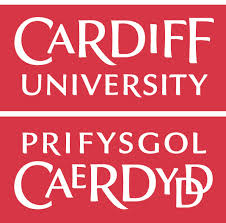 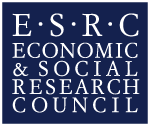 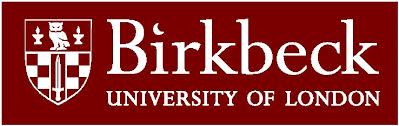 Narrative as process and artefact and some implications – The use and role of MotifWilliam J Fear&Ricardo Azambujo
Background
Patient Safety: Our search for the origins of a global institution (since 1999...1820?)
Patient Safety: Our search for a theoretically coherent frame for the origin and nature of the observed phenomena of repeated and similarly patterned institution building
Patient Safety: A repeating phenomenon with a beginning, a middle, and an end and a repeating a verbal pattern in the form of an associational cluster
Patient Safety
A key observation in our work on institution building was the repeated use of a particular trope.

 ‘…at least 44,000 Americans die each year as a result of medical errors.  The results of the New York Study suggest the number may be as high as 98,000…deaths due to medical errors exceed the number attributable to the 8th-leading cause of death.  More people die in a given year as a result of medical errors than from motor vehicle accidents (43,458), breast cancer (42,297), or AIDS (16,516)’. (p. 1)
Definition of a motif
Generally speaking a lack of clear definition for a verbal/written motif.

Typically conflated with ‘symbol’ and ‘theme’

Sometimes simply referred to as ‘smallest unit of meaning’

However a solid and replicable definition has been provided by Freedman (1971)
Freedman (1971)
A recurrent verbal pattern or associational cluster of references to a given class of concepts or objects.   It is generally symbolic.  It requires a certain minimal frequency of recurrence and improbability of appearance. It achieves its power by an appropriate regulation of that frequency and improbability, by appearance in significant contexts, by the degree to which the individual instances work together toward a common end or ends, and its appropriateness to the symbolic purpose or purposes it serves.

Motif has a synedochal function.   It is a complex of separate parts subtly reiterating on one level what is taking place on another. It thus multiplies levels of meaning and interest.
A MOTIF IS:
Is a verbal pattern, an "associational cluster," rather than merely a single, unchanging element.
It often forms part of the description
It may become a part of the total perspective
It is not a symbol, but it may be symbolic
It falls into one or more of three principal categories: cognitive, affective (or emotive), and structural
It may contribute to only one of these three aspects of the work

Contrast to Symbols

The symbol may occur singly. The motif is necessarily recurrent and its effect cumulative.
A symbol is something described; it is an event or it is a thing.
Identifying a Motif
Two factors are indispensable to the establishment of a motif:

1 Motif occurs with sufficient frequency to indicate purposiveness rather than coincidence (no measure for ‘sufficient frequency’)

2 It is neither necessary nor demanded by the context or field of reference (they are avoidable and unlikely to occur)

(ergo: sufficient but not necessary)
Function of Motif
Representation of the whole
Develop meaning
Build themes
Establish acceptable ‘truths’
Provides access to the established acceptable truths

Used to:

Develop a theme/control meaning
Build an institution (including memory)
Gain access to resources
The Efficacy of the Motif
Five basic factors determine the efficacy of a motif

1 Frequency:  All other factors being equal etc. the greater the frequency with which instances of a motif recur the deeper the impression it is likely to make (on the reader)
 
2 Avoidability and unlikelihood: the more uncommon a reference is in a given context (the more likely it is to strike the reader, consciously or subconsciously, and) the greater will be its effect.

3 The degree of frequency and improbability just short of tedious repetition (causing repetition blindness), a point that varies from work to work.

4 The significance of the contexts in which it occurs.  The degree to which all instances of the motif are relevant to the principal end of the motif as a whole and to which they fit together into a recognizable and coherent unit.  The closer the association between the components of the cluster the more unified their effect.

5  The appropriateness of the motif to what it symbolizes (concerns only those motifs whose function is symbolic)
The associational cluster  of the [Harvard Epidemiological] Motif we identified
[X amount of people (suffer; from preventable harm)] [as a consequence of Y] [at a cost of ZL and Z$; where ZL = lives lost, Z$ = monetary value expressed in economic terms] [1] (NOTE: may be more than one group of = XX)

[1] + [by comparison (only: implied) X2 amount of people (suffer; from preventable harm)] [as a consequence of Y2][2]

[1] + [2] + [the amount of resource made available to address [2] is (currency value in USD$ or other)] [3]

[1] + [2] + [3] + [by contrast if a greater level of resource were made available for Y then the Return on Investment – ZLS = lives saved; and Z$ - would be substantially greater in terms of both alleviation of suffering  from preventable harm and economic benefits]. [4]
The Theme of the Motif
1) There is an epidemic;
 
2) there is a moral and economic imperative to address the epidemic (reduce the level of preventable harm as a consequence of Y);

3) suffering from preventable harm is unnecessar

4) we have it in our power to at least alleviate if not wholly eliminate human suffering from preventable harm (again, even death is preventable);

5) the degree to which we are able to eliminate human suffering from preventable harm is a measure of our progress; and

6)  ‘Lives are saved’ (BUT ‘Lives Saved’, although related, is actually a distinct and separate motif ; so we have an example of linking or chaining of motifs)
Some sectors in which the Motif has been used
Healthcare; Prescription drugs; Health insurance (USA)
Hospitalised care: Patient Safety - Medical error; Prescribing error; Malnutrition; Anaesthesia
Smoking; lung cancer
Ageing
Air pollution
Fuel Poverty
Road safety; automobile safety
Consumer product safety
Deaths While on Active Duty in the U.S. Armed Forces
Work related illness; Accidents at work
Death
Gordon, 1949.  Epidemiologist (Harvard)
EXISTING rates for deaths (X; ZL) from accidents (Y) and violence (Y) remain numerically at almost the identical level of 1900, 88 per 100,000 population (ZL) in 1900 and 88 in 1946. The relative position among public health problems is at a higher level (Z$), since these conditions (Y) have advanced as a cause of death (X; ZL) in the United States from sixth place in 1900 to third in 1946 (ZL; Z$). (p. 504)
Beecher and Todd (1954)
Take poliomyelitis as an example (Y2)…there were 2.4 times as many deaths each year (ZL) attributable to anaesthesia (Y)…as there were deaths (ZL)attributed to poliomyelitis (Y2).  Anaesthesia (Y) might be likened to a disease which afflicts 8,000,000 persons (X) in the United States each year. More than twice as many citizens out of the total population of the country (X) die from anaesthesia (Y; ZL) as die (ZL) from poliomyelitis (Y2). Deaths from anaesthesia (Y; ZL) are certainly a matter for "public health" concern (Z$). When one thinks of the millions of dollars (Z$) rightly spent each year on research to combat poliomyelitis (Y2) and the next-to-nothing (Z$), comparatively, spent in research (Z$) to overcome the hazards of anaesthesia (Y), a very great need is evident (implies ZLS) (p. 28)
Barry 1975
We have long acknowledged accidental injury (X) to be a health problem (Z$; ZL) of vast proportions (Z$;; ZL)… accidents (Y) are the leading cause of death for all people under 35 (X; ZL)and the fourth leading cause for people of all ages…in 1973 disabling injuries (Y) numbered 11,400,000 (ZL) and that accident costs amounted to about $4.0 billion (Z$) (p. 47)
To Err is Human (1999)
…at least 44,000 Americans (X) die each year (ZL) as a result of medical errors (Y).  The results of the New York Study suggest the number may be as high as 98,000…deaths (ZL) due to medical errors (Y) exceed the number attributable to the 8th-leading cause of death (Y2).  More people (X) die in a given year (ZL) as a result of medical errors (Y) than from motor vehicle accidents (43,458) (ZL; Y2), breast cancer (42,297) (ZL; Y2), or AIDS (16,516) (ZL; Y2). (p. 1)
Herbertand & Landrigan (2000)
In the United States, approximately 65000 workers die each year (X; ZL) of work-related illnesses and injuries (Y), a total of more than 180 work-related deaths each day (ZL).  Work-related death (X) remains a pressing public health issue…The International Labor Organization (ILO) recently estimated that work-related injuries and illnesses (Y) kill 1.1 million people per year worldwide (XX; ZL), a number surpassing the average annual number of deaths (ZL)  from road accidents (999000) (Y2) and war (502000) (ZL; Y2). …The majority of workplace deaths are preventable (implies ZLS)
de Grey (2007)
Aging (Y) kills roughly 100,000 people (X) every day worldwide.  Things that kill far fewer than (Y2) 1% of this number (X2) are the subject of concerted efforts on the part of society (Z$) to combat them and save these lives (ZLS) …how certain do we need to be that aging (Y) will not submit to, for example, a $10B/year (Z$) assault on it, in order for that assault not to be worth mounting even though success would save 100,000 lives a day (ZLS)?...it seems pretty clear that even a 1% chance of success (ZLS) would justify the spending of $1B/year (Z$) for, say, 30 years
Wilper, Woolhandler, Lasser,  et. al., 2009
Lack of health insurance (Y) is associated with as many as 44 789 deaths per year (ZL) in the United States, more than those caused by kidney disease (n = 42 868) (ZL; Y2)…The increased risk of death (X) attributable to uninsurance (Y) suggests that alternative measures of access to medical care for the uninsured (Z$), such as community health centers (-Y2), do not provide the protection (-ZLS) of private health insurance (-Y; implies ZLS).
MSMR 2012
Because military members (X) are ostensibly healthy (Y2)when they enter service (Y) and must maintain their health during service, deaths from illnesses (i.e., natural causes) (ZL)are relatively infrequent (-ZL). However, deaths from injuries (ZL) (e.g., combat-related, motor vehicle accidents, self-inflicted) (Y) are not uncommon. Many deaths (ZL) of service members (X)are preventable (implies ZLS). In order to develop, target, and track the effects of illness and injury prevention policies and practices (implies ZLS), it is important to characterize the numbers, natures, risk factors, and causes (Y) of “preventable” deaths among active service members (X; implies ZLS).
ASH Factsheet 2013
The World Health Organization estimates that the global yearly death toll (X) as a result of tobacco use (Y) is currently 6 million (ZL)…This is expected to rise to 7 million (ZL) by 2020…For every death (ZL) caused by smoking (Y), approximately 20 smokers (XX) are suffering (implies ZL) from a smoking related disease (YX) …Estimates of the cost of smoking to the National Health Service [UK]  range from £2.7 billion to £5.2bn a year (Z$)…Smoking kills more people each year (ZL)than the following preventable causes of death (Y2) combined [UK]: 
obesity (34,100)
alcohol (6,669)
ad traffic accidents (1,850)
illegal drugs (1,605)
HIV infection (504)
Rosen, Maddox and Ray (2013)
Disease-related malnutrition (Y) is both common and costly (Z$) around the world. [It] ranges from 30%–50% of patients in hospitals (X) and as high or higher in long-term care residences (XX)…the consequences (X) of malnutrition(Y) are serious (implies ZL) and costly (Z$)—high risks for postoperative complica­tions, pressure ulcers, and mortality (ZL)…higher costs of care (Z$). The cost of a hospitalization episode (Z$) for a patient who is undernourished (Y) may be as much as 2- to 3-fold higher than the cost (Z$)for a well-nourished patient (X2)…According to a recent estimate, fragmented care may waste as much as $25–$45 billion each year (Z$)
The ‘Success’ version of the Motif
As a consequence of investment(Z$) , and/or an intervention (Yi) , the impact of Y has been reduced and [X-n lives] have been saved (the level of human suffering from preventable harm has been reduced). 
 
[X-n lives saved] is a standardised measure of reduction in unnecessary suffering from preventable harm.

The associational clusters are context dependent as is X and Y and Z.

Note: The associational clusters remain the same
The Success Version
The General Accounting Office conservatively estimated that by 1974, the initial standards (Yi) had saved 28,000 (X-n) American lives (ZLS). The Los Angles Times editorial (August 3,1979) on highway safety standards noted: “The results have been impressive . . . the fatality rate (X; ZL) for each 100 million miles of vehicle travelled (Y) has fallen in the last dozen years from 5.7 (ZL) to 3.3 (X-n; ZL). That translates into the prevention of at least 50,000 fatalities (X-n; ZLS) since 1966, and the avoidance of hundreds of thousands of serious injuries (X-n; ZLS; Z$). (p. 157)
Torture
British lives were saved (ZLS) by the use of information (X) obtained from terrorist suspects by "waterboarding“ (Y), according to former US President George W Bush…In an interview with the paper the former president said: "Three people (ZL) were waterboarded (Y) and I believe that decision saved lives” (ZLS)
Conclusions
There is a frequency within the motif

And across the extant genre of literature (health; unintentional injury; disease; healthcare…)

The motif occurs in the process of institution building and is generally part of a wider pattern of activity recorded in the text/s.

The motif seems to be causal but this is not clear as the motif can have differential outcomes.